Vrstvy v Gimpe
PPpM
Peter Adamko
Obsah
Prečo vrstvy?

Maska vrstvy

Ukážka
Prečo vrstvy?
Každý objekt vo vlastnej vrstve
Úprava objektu neovplyvní ostatné objekty
Zmena poradia, viditeľnosť, zoskupovanie, zlučovanie
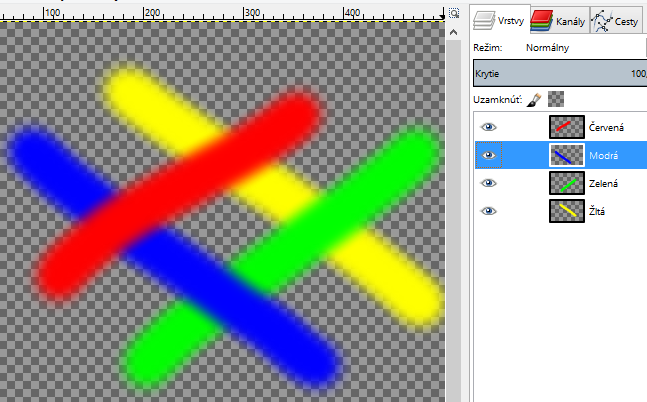 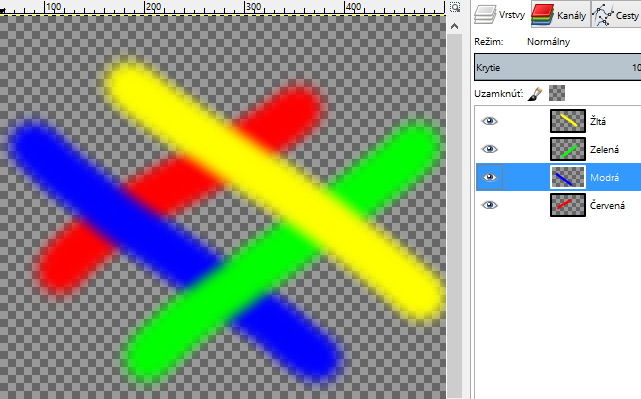 Maska vrstvy
Využitie pri kombinovaní vrstiev
Nastavenie čiastočnej priesvitnosti časti vrstvy
Do masky kresliť 
Čierna priehľadná
Biela nepriehľadná
Sivá čiastočne priehľadná

Je ROZDIEL či kreslíme do masky alebo obrázka
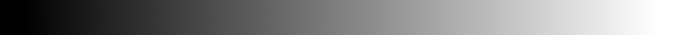 Maska vrstvy
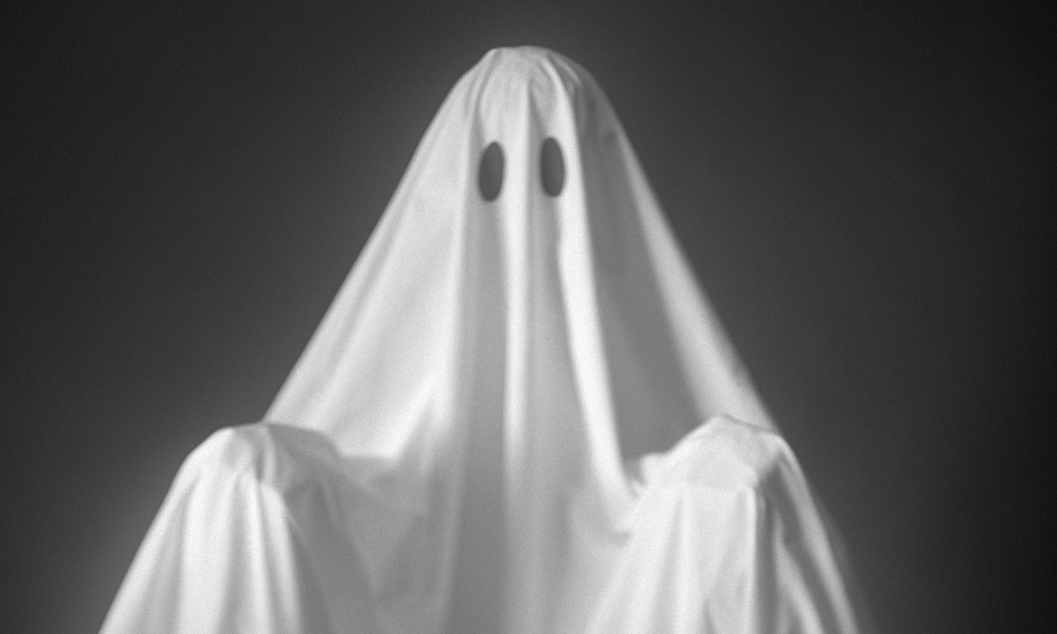 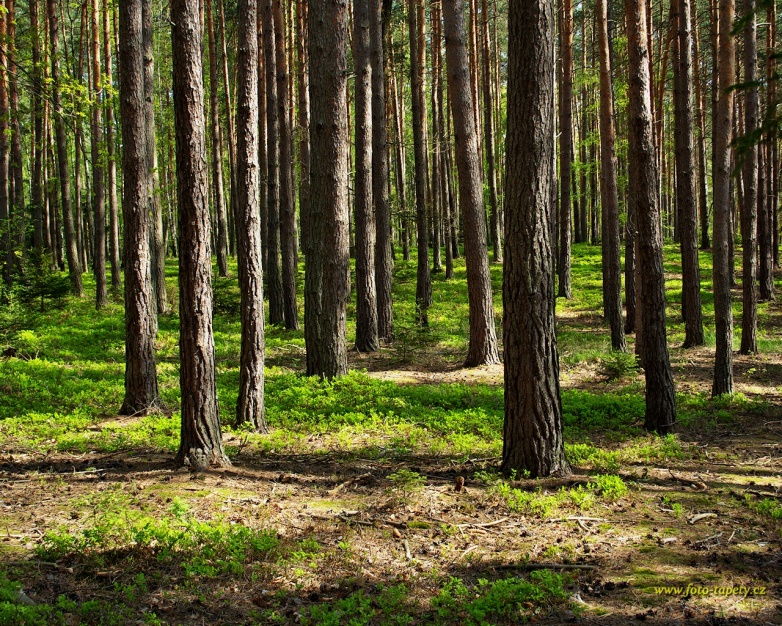 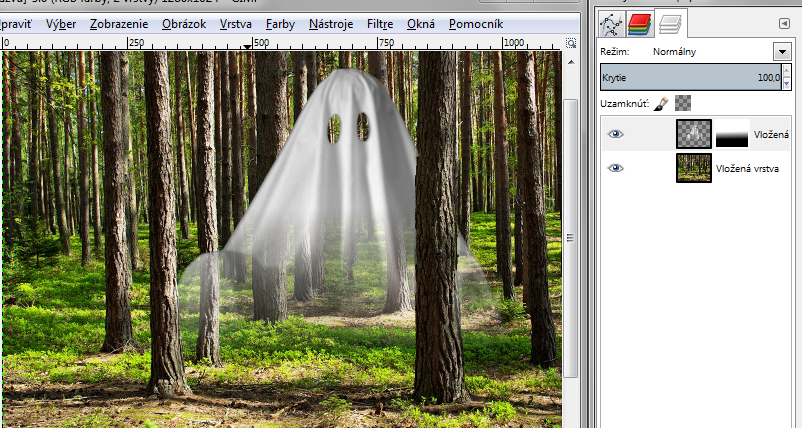 Cieľ – výmena hlavy
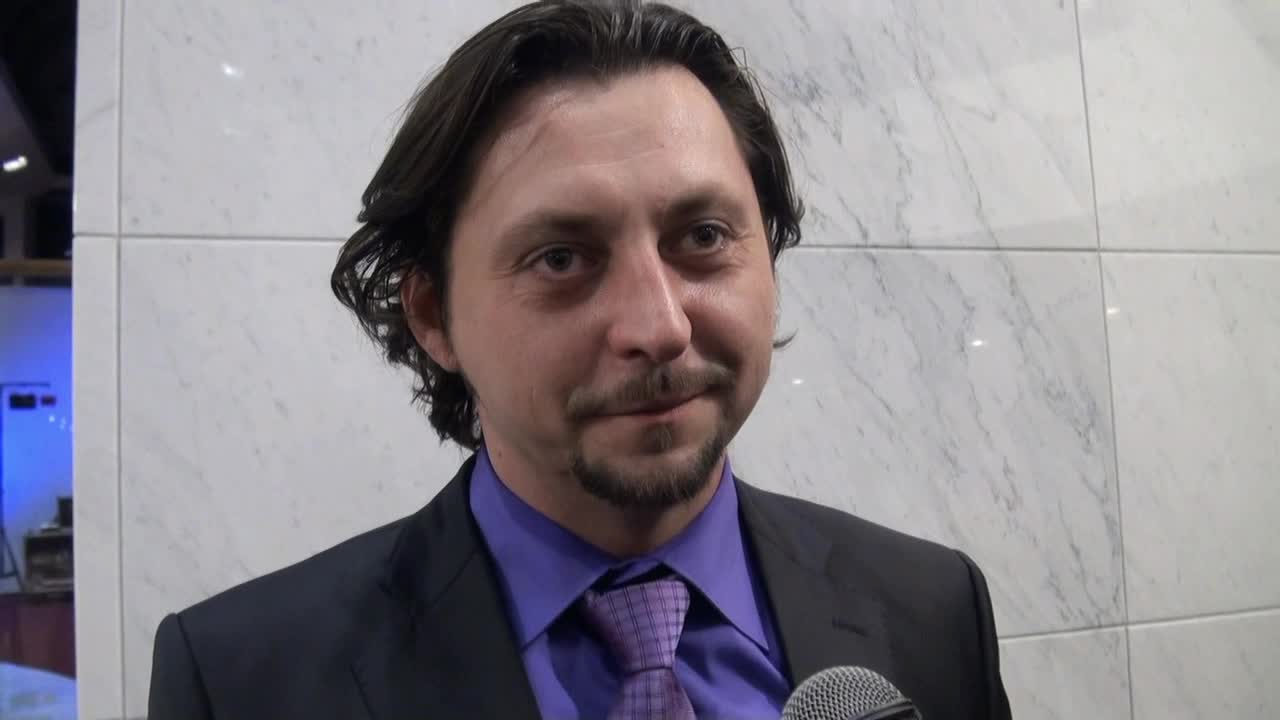 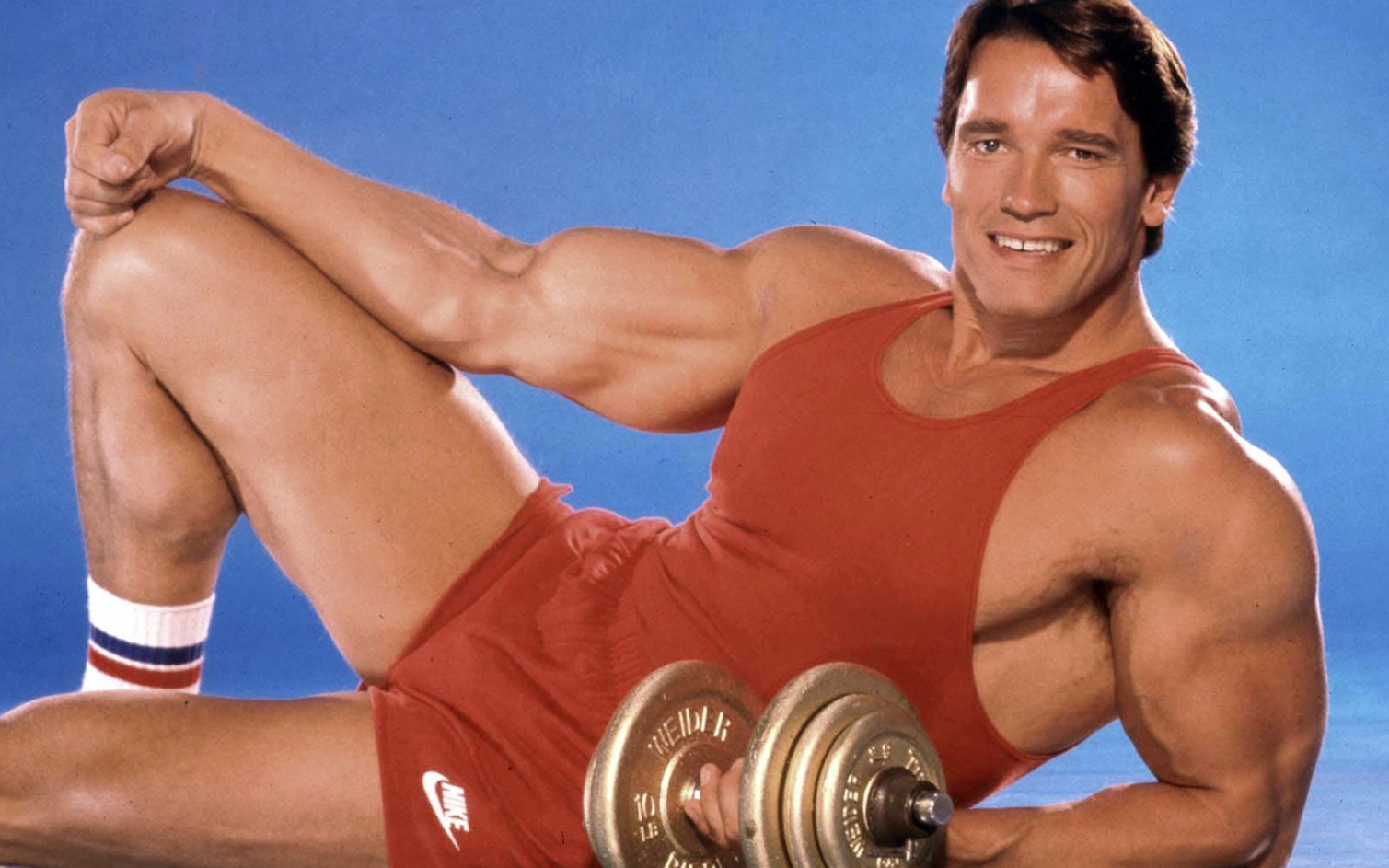 Základné úkony s vrstvami
Vložiť obrázky ako vrstvy
Latinák – horná, krytie cca 60%
Latinák vodorovné preklopenie (pozeral inde ako Schwarzenegger)
Približne dať do zákrytu (oči, ústa nos)
Základné úkony s vrstvami
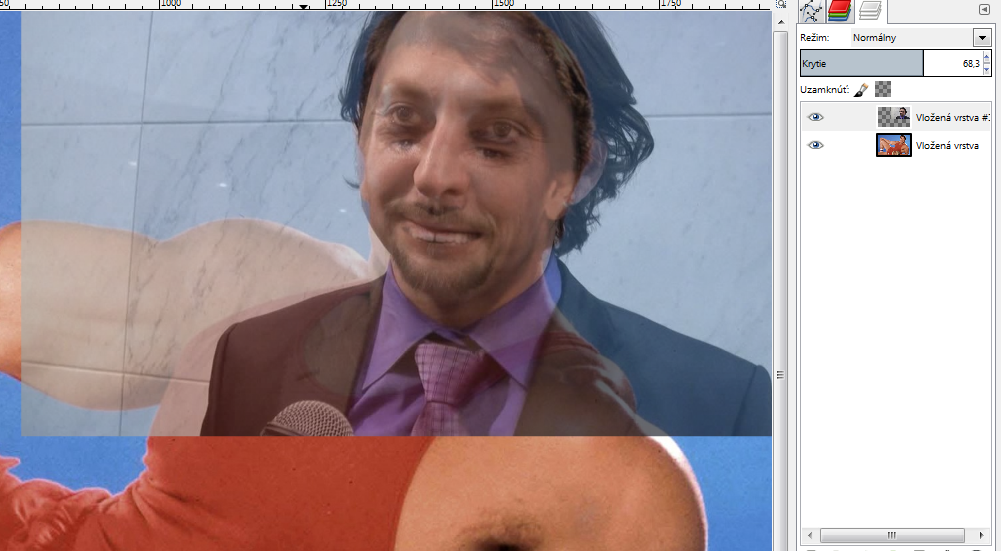 Základné úkony s vrstvami
Zmeniť rozmery vrstvy
Orezať vrstvu
Doladiť zákryt
Krytie 100%
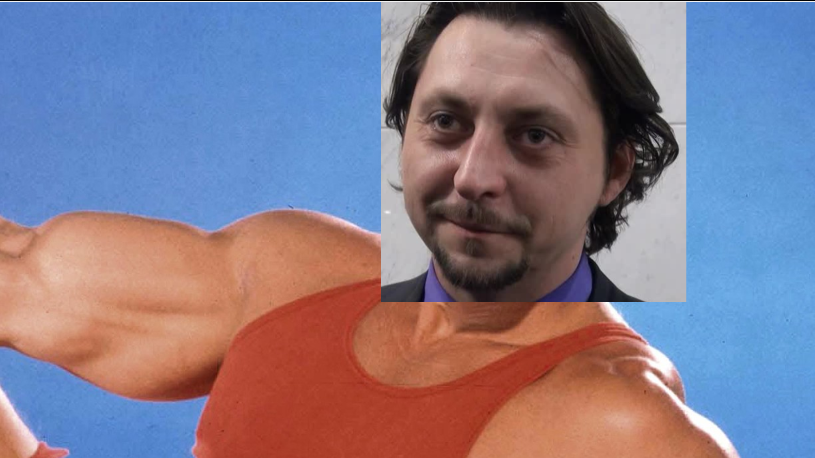 Nová tvár, zachovanie účesu, uší
Pridať masku Latinákovej vrstvy (biela nepriesvitná)
Kresliť do masky okolo hlavy čiernym štetcom, tvrdosť 50
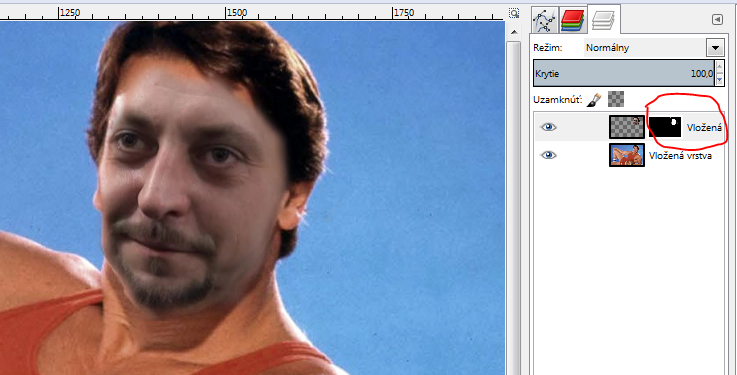 Úprava farby kože
Duplikovať vrstvu s Latinákom
Vybrať farbu na osvetlenie
V novej vrstve menu Upraviť, Vyplniť farbou
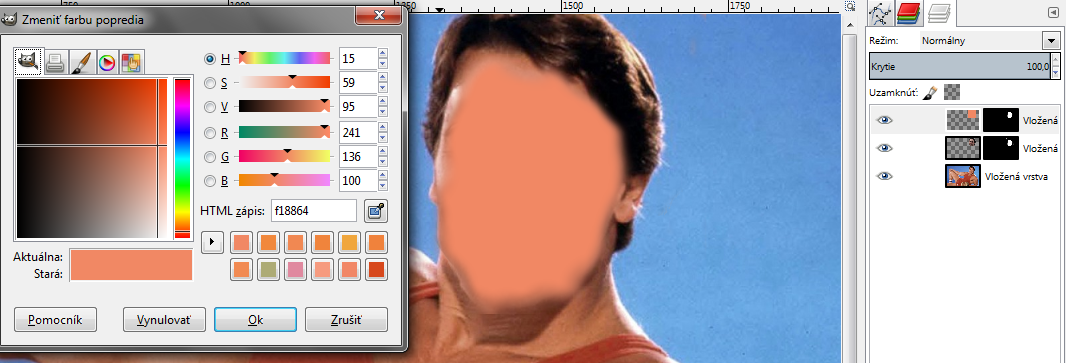 Úprava farby kože
Zmiešavací režim: Mäkké svetlo
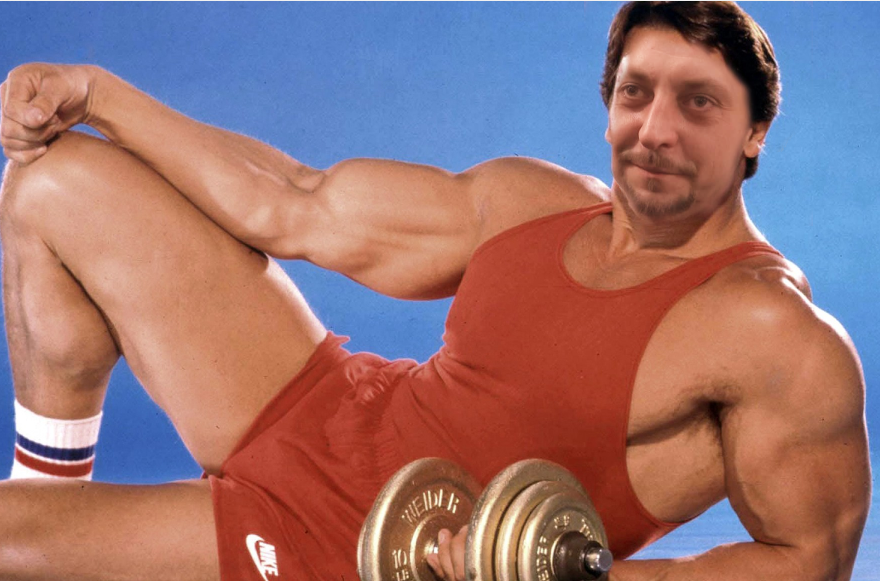 Porovnanie
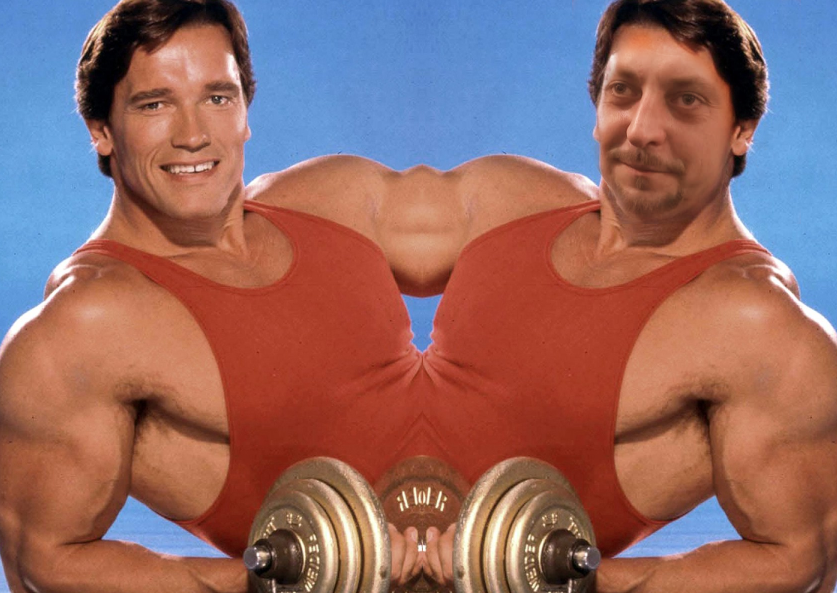 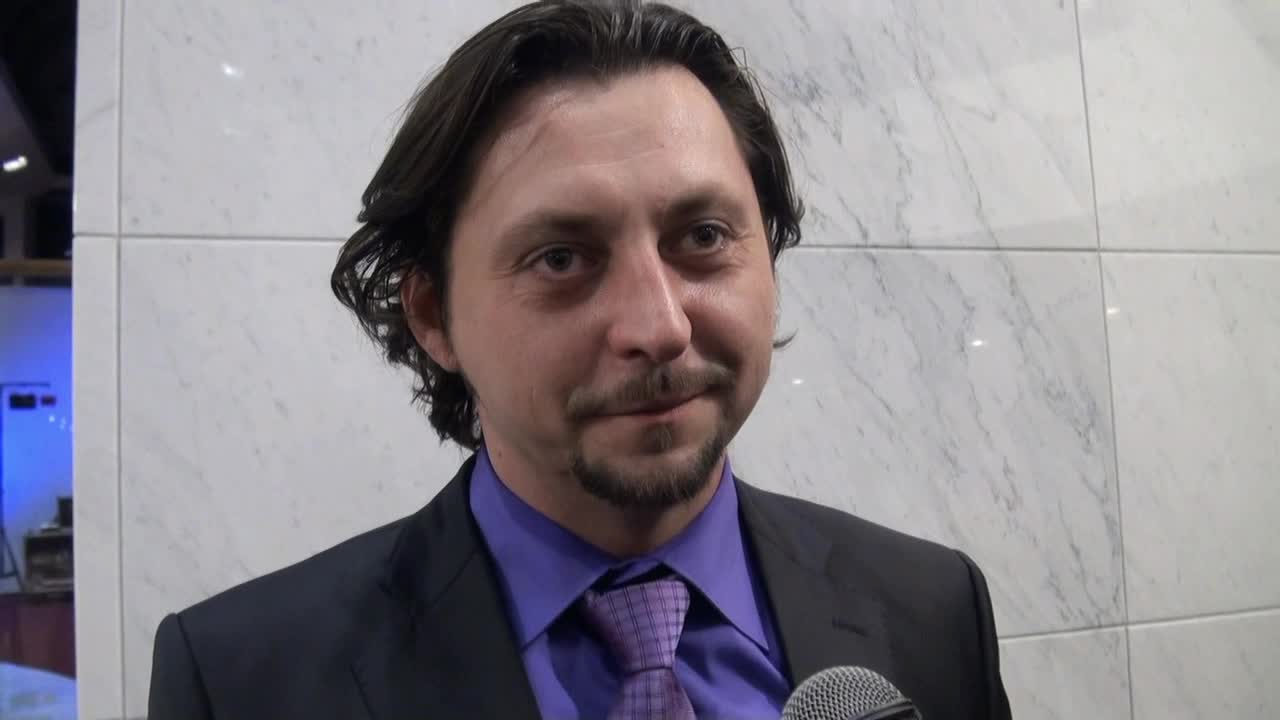 Zhrnutie
Vrstvy umožňujú pracovať s objektmi samostatne

Maskou vrstvy nastavíme (čiastočnú) priesvitnosť (časti) vrstvy
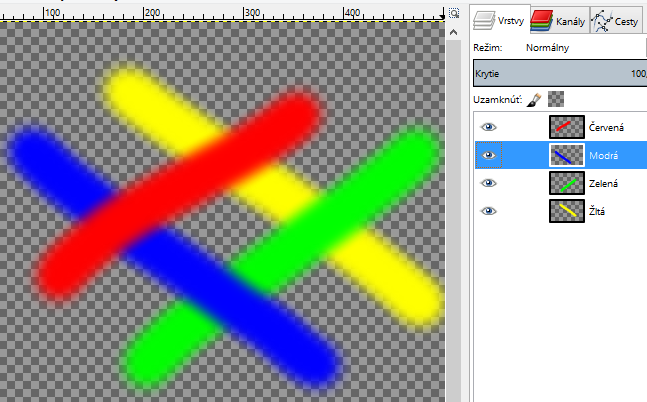 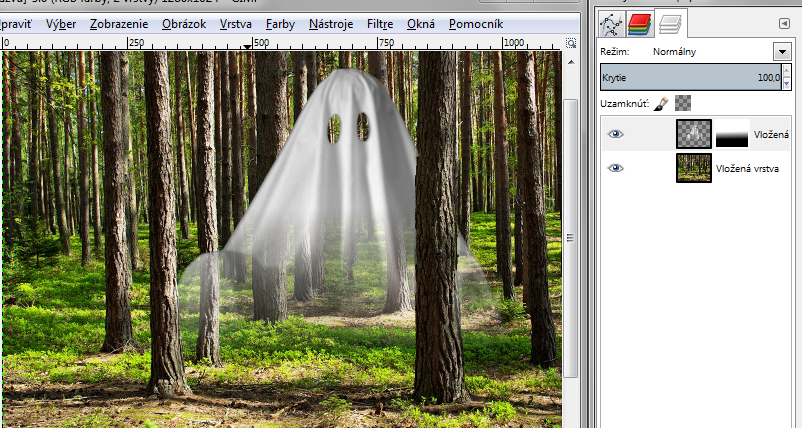 Zhrnutie
Je ROZDIEL či kreslíme 

	do masky 



	alebo obrázka
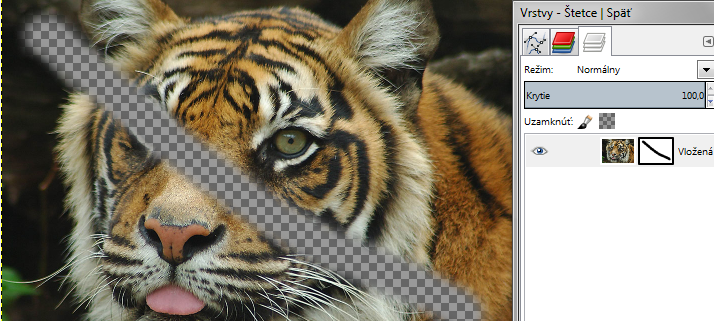 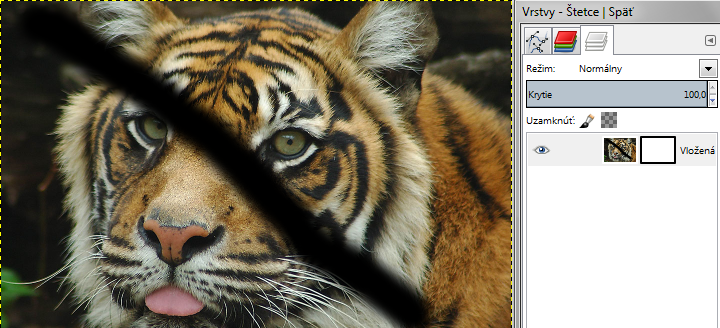 Ďakujem za pozornosť
Otázky??
Sú známkou inteligencie.
					A zvedavosť tiež.